БЮДЖЕТ ДЛЯ ГРАЖДАН
по проекту решения Земского  собрания Большемурашкинского муниципального района  «О районном бюджете на 2017 год и на плановый период 2018 и 2019 годов»
Содержание
Предисловие 
Что такое «Бюджет для граждан                                                                                                                                                     
Основные понятия     
Из чего состоит  бюджетная система Большемурашкинского муниципального района                                                                                                                                                                         
Документы, на основании которых составляется проект муниципального бюджета на 2017 год и плановый период 2018 и 2019 годов                                                                                                                                                                                      
Стадии бюджетного процесса                                                                                                                                                       
Показатели социально-экономического развития за 2015 год                                                                                                     
Динамика прогнозных показателей социально-экономического развития                                                                                                                                                                                  
Публичные слушания
Основные характеристики бюджета
Основные направления налоговой политики Большемурашкинского муниципального района на 2017 год и плановый период 2018 и 2019 годов
Основные направления бюджетной политики Большемурашкинского муниципального района на 2017 год и плановый период 2018 и 2019 годов
Из чего складываются доходы бюджета
Какие налоги уплачивают жители Большемурашкинского муниципального района
Как зачисляются налоги на территории Большемурашкинского муниципального района
Структура доходов бюджета в динамике
Структура налоговых и неналоговых доходов бюджета в динамике
Безвозмездные поступления в бюджет
Как распределяются расходы бюджета
Расходы бюджета по основным направлениям в динамике
Программный бюджет
Программная структура расходов бюджета
Расходы бюджета Большемурашкинского муниципального района, формируемые в рамках муниципальных программ и непрограммные расходы
4
5
6
9

10
11
12
13
14
15

16

17
18
19
20
21
22
23
24
25
26
27

28
Содержание
Муниципальная программа «Развитие образования Большемурашкинского муниципального района на 2015-2017 годы
Муниципальная программа «Развитие культуры и туризма в Большемурашкинском муниципальном районе на 2016-2018 годы»
Муниципальная программа «Развитие физической культуры и спорта Большемурашкинского муниципального района на 2017-2019 годы»
Муниципальная программа «Информатизация Большемурашкинского муниципального района Нижегородской области на 2015-2017 годы»
Муниципальная программа «Управление муниципальными финансами Большемурашкинского муниципального района Нижегородской области»
Муниципальная программа «Меры социальной поддержки населения Большемурашкинского муниципального района на 2017-2019 годы»
Муниципальная программа «Развитие социальной и инженерной инфраструктуры Большемурашкинского муниципального района  Нижегородской области на 2015-2017 годы»
Муниципальная программа «Повышение эффективности муниципального управления Большемурашкинского муниципального района Нижегородской области на 2015-2017 годы»
Муниципальная программа «Развитие агропромышленного комплекса Большемурашкинского муниципального района»
Муниципальная программа «Развитие пассажирского автотранспорта Большемурашкинского муниципального района на 2017-2020 годы»
Межбюджетные отношения, направляемые в бюджеты поселений
Муниципальный долг
Источники финансирования дефицита на 2017-2019 годы
О финансовом управлении
29

31

32

33

34

35

37

38

40

41
42
43
44
45
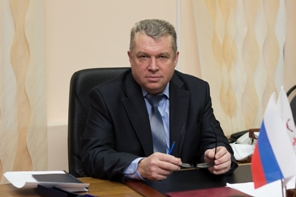 Уважаемые жители 
Большемурашкинского муниципального района!
Эффективное, ответственное и прозрачное управление муниципальными финансами Большемурашкинского муниципального района является базовым условием достижения стратегических целей социально-экономического развития Большемурашкинского муниципального района. Одно из ключевых задач бюджетной политики Большемурашкинского муниципального района на 2017 год плановый период 2018 и 2019 годов является обеспечение прозрачности и открытости бюджетного процесса.
     Для привлечения большего количества граждан района к участию в обсуждении вопросов формирования бюджета Большемурашкинского муниципального района и его исполнения разработан «Бюджет для граждан». «Бюджет для граждан» предназначен, прежде всего, для жителей, не обладающих специальными знаниями в сфере бюджетного законодательства. Информация, размещаемая в  разделе «Бюджет для граждан», в доступной форме знакомит граждан с основными целями, задачами и приоритетными направлениями бюджетной политики Большемурашкинского муниципального района, с основными характеристиками бюджета района и результатами его исполнения.
     Надеемся, что представление бюджета и бюджетного процесса  в понятной для жителей форме повысит уровень общественного участия граждан в бюджетном процессе Большемурашкинского муниципального района.

С уважением,
Глава администрации Большемурашкинского муниципального района                                 Н.А. Беляков
Что такое «бюджет для граждан»?
«Бюджет для граждан» - документ, содержащий основные положения проекта бюджета Большемурашкинского муниципального района на 2017 год и плановый период 2018 и 2019 годов, разрабатываемый в целях ознакомления граждан с основными целями, задачами и приоритетными направлениями бюджетной политики, обоснованиями бюджетных расходов, планируемыми и достигнутыми результатами использования бюджетных ассигнований.
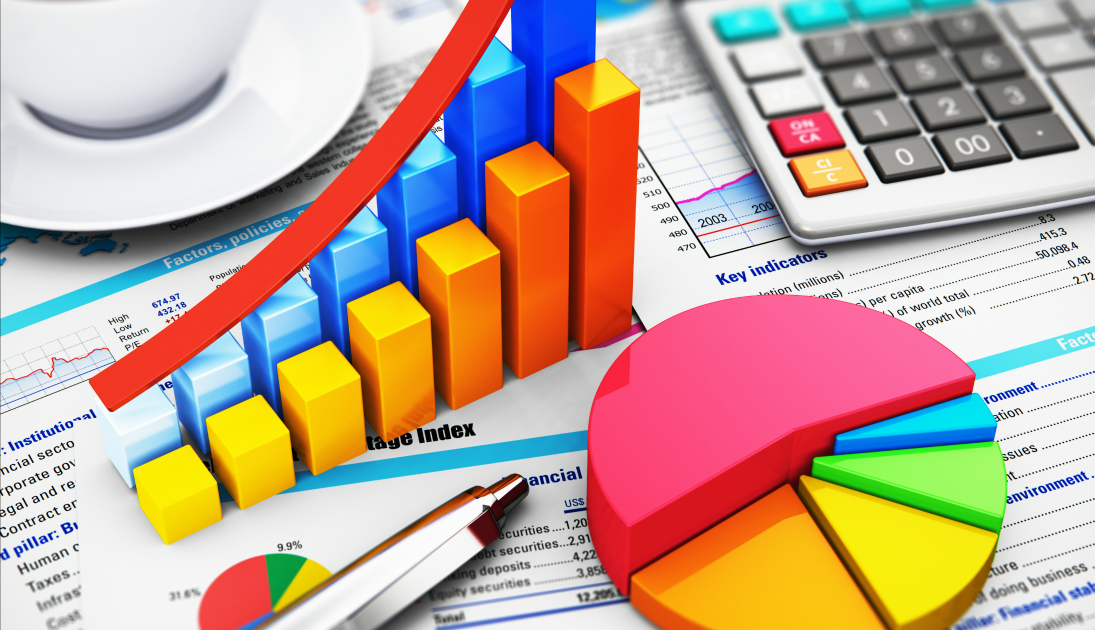 Основные понятия
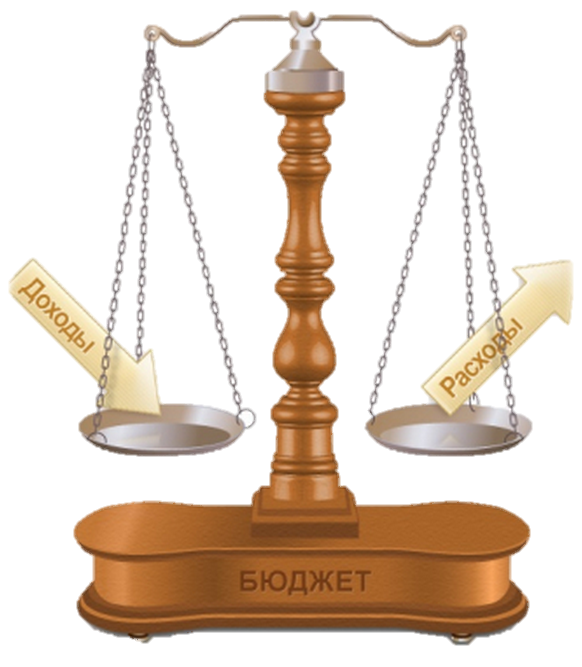 Расходы бюджета – выплачиваемые из бюджета денежные средства
Доходы бюджета – поступающие в бюджет денежные средства
Дефицит бюджета – 
превышение расходов бюджета над его доходами
Профицит бюджета – 
превышение доходов над его расходами
Обязательное требование, предъявляемое к составлению и утверждению бюджета – это его сбалансированность
6
Основные понятия
Бюджет – это форма образования и расходования денежных средств, предназначенных для финансового обеспечения задач и функций местного самоуправления
Бюджетный процесс – регламентируемая законодательством Российской Федерации деятельность органов государственной власти, органов местного самоуправления и иных участников бюджетного процесса по составлению и рассмотрению проектов бюджетов, утверждению и исполнению бюджетов, контролю за их исполнением, осуществлению бюджетного учета, составлению внешней проверке, рассмотрению и утверждению бюджетной отчетности;
Отчетный финансовый год – год, предшествующий текущему финансовому году;
Текущий финансовый год – год, в котором осуществляется исполнение бюджета, составление и рассмотрение проекта бюджета на очередной финансовый год и плановый период;
Очередной финансовый год – год, следующий за текущим финансовым годом;
Плановый период – два финансовых года, следующие за очередным финансовым годом.
7
Основные понятия
Межбюджетные отношения - это взаимоотношения между публично-правовыми образованиями по вопросам регулирования бюджетных правоотношений, организации и осуществления бюджетного процесса
8
Из чего состоит бюджетная система Большемурашкинского муниципального района
Консолидированный бюджет Большемурашкинского муниципального района
Бюджеты поселений (4)
Бюджет муниципального района (1)
Бюджет городского поселения (1):
р.п. Большое Мурашкино
Бюджеты сельских поселений (3):
Григоровский,
Советский,
Холязинский
9
Документы, на основании которых составляется проект муниципального бюджета на 2017 год и плановый период 2018 и 2019 годов
Бюджетное послание Президента Российской Федерации Федеральному собранию Российской Федерации
Прогноз социально-экономического развития района
Основные направления налоговой политики муниципального района на 2017 год и плановый период 2018 и 2019 годов
Основные направления бюджетной политики муниципального района на 2017 год и плановый период 2018 и 2019 годов
Прогноз исполнения районного бюджета за 2016 год
Муниципальные программы Большемурашкинского муниципального района (18 программ)
10
Стадии бюджетного процесса
Составление проекта бюджета
Рассмотрение проекта бюджета
Утверждение бюджета
Исполнение бюджета
Рассмотрение и утверждение отчета об исполнении бюджета
11
Показатели социально-экономического развития 
за 2015 год
Площадь – 658 кв. км.
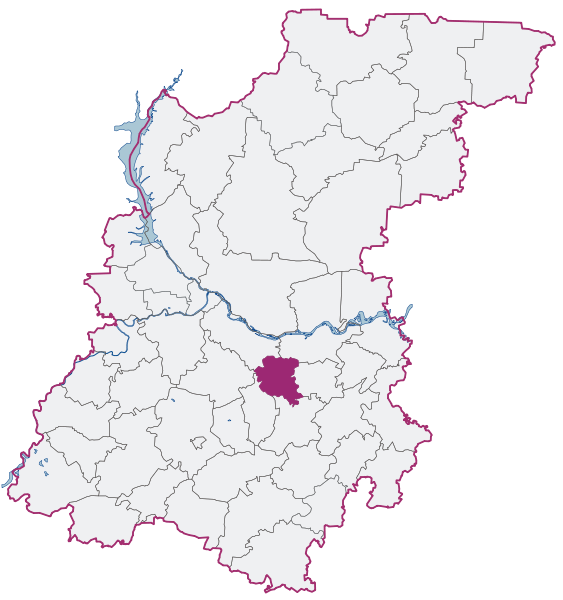 Численность населения – 10 127 чел.
Объем отгруженной продукции, работ, услуг – 587,57 млн. руб.
Фонд оплаты труда – 488,45 млн. руб.
Среднемесячная заработная плата – 17643,8 руб.
Инвестиции в основной капитал в действующих ценах – 70,1 млн. руб.
12
Динамика прогнозных показателей социально-экономического развития
13
Публичные слушания
Публичные слушания – форма участия населения в осуществлении местного самоуправления. Публичные слушания организуются и проводятся с целью выявления мнения населения по проекту бюджета района на очередной финансовый год и плановый период.
     Каждый житель вправе высказать свое мнение, представить материалы для обоснования своего мнения, представить письменные предложения и замечания для включения их в протокол публичных слушаний.
     Результат публичных слушаний – заключение, в котором отражаются выраженные позиции жителей Большемурашкинского муниципального района и рекомендации, сформулированные по результатам публичных слушаний. Заключение о результатах публичных слушаний подлежит опубликованию.
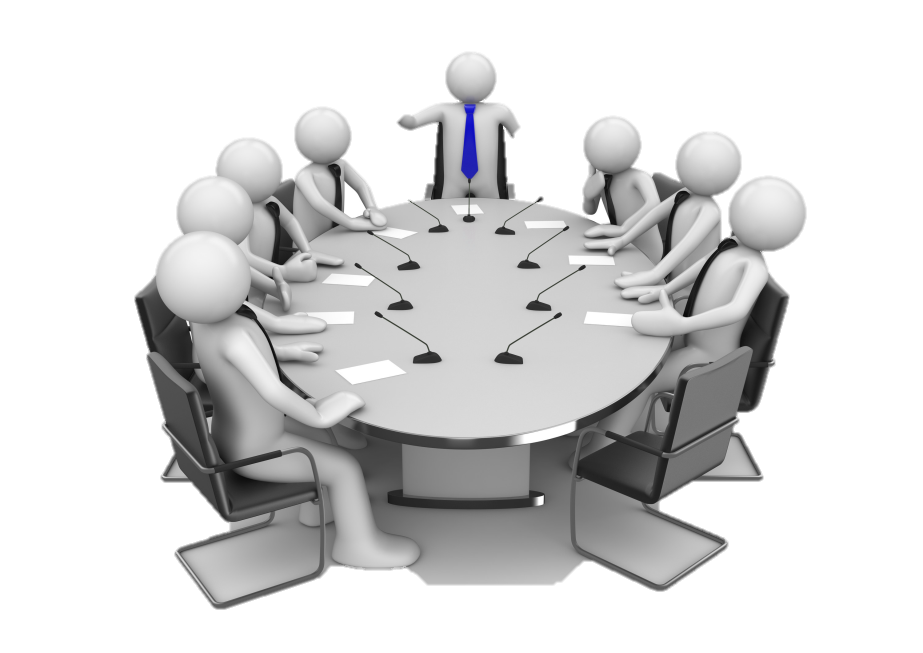 14
Основные характеристики бюджета, тыс. руб.
2017 год
2018 год
2019 год
318 909,7
349 349,1
330 197,4
320 592,4
349 349,1
331 759,1
-1 561,7
-1 682,7
0,0
Основные направления налоговой политики Большемурашкинского муниципального района 
на 2017 год и плановый период 2018 и 2019 годов
16
Основные направления бюджетной политики Большемурашкинского муниципального района 
на 2017 год и плановый период 2018 и 2019 годов
17
Из чего складываются доходы бюджета
Доходы бюджета – безвозмездные и безвозвратные поступления денежных средств в бюджет
Доходы бюджета
Налоговые доходы – поступления от уплаты налогов, установленных Налоговым кодексом РФ (налог на доходы физических лиц, земельный налог, налог на имущество физических лиц, единый налог на вмененный доход и др.)
Неналоговые доходы – поступления от уплаты пошлин и сборов, установленных законодательством РФ (доходы от использования муниципальной собственности, доходы от платных услуг, средства самообложения граждан, иные неналоговые доходы)
Безвозмездные поступления -  поступления от других бюджетов бюджетной системы (межбюджетные трансферты), граждан и организаций (кроме налоговых и неналоговых доходов)
18
Какие налоги уплачивают жители Большемурашкинского муниципального района
Земельный налог
Ставка налога от кадастровой стоимости земельных участков:
0,3% по участкам занятым жилищным фондом, с/х назначения, для личного подсобного хозяйства, дачного хозяйства;
1,5% - в отношении других участков
Налог на доходы физических лиц
гл. 23 Налогового кодекса РФ,
ставка налога 13%,
 отдельных случаях 9%, 30%, 35%
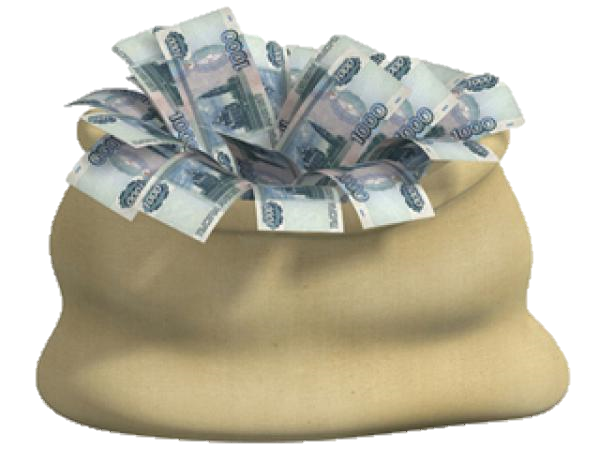 Транспортный налог
 гл. 28 Налогового кодекса РФ
Основные ставки:
до 45 л.с. – 13,5 руб.
от 45 до 100 л.с. – 22,5 руб.
от 100 до 150 л.с. – 31,5 руб.
от 150 до 200 л.с. – 45 руб.
от 200 до 250 л.с. – 75 руб.
от 250 л.с. – 150 руб.
Налог на имущество 
физических лиц
Ставка налога исходя из кадастровой стоимости объектов налогообложения:
- Жилые дома, жилые помещения, гаражи, хозяйственные строения площадь каждого из которых не превышают 50 кв. м – 0,1% до 0,3%;
- объекты, кадастровая стоимость которых превышает 300 миллионов рублей – 2%;
- прочие – 0,5%.
Как зачисляются налоги на территории Большемурашкинского муниципального района
Структура доходов бюджета в динамике
Объем доходов местного бюджета на 1 жителя за 2016-2019 годы (тыс. руб.)
21
Структура налоговых и неналоговых доходов бюджета в динамике
(тыс. руб.)
22
Безвозмездные поступления в бюджет
(тыс. руб.)
23
Как распределяются расходы бюджета
Расходы бюджета – выплачиваемые из бюджета денежные средства, за исключением средств, являющихся источниками финансирования дефицита бюджета
РАСХОДЫ БЮДЖЕТА
распределены по:
12
разделам бюджетной классификации
7
главным распорядителям
18
муниципальным программам
(непрограммные расходы)
Основное отличие бюджета на очередной финансовый год– это принятие 
программного бюджета.  
Программный принцип формирования бюджета направлен на повышение эффективности расходования бюджетных средств.
24
Расходы бюджета по основным направлениям в динамике
(тыс. руб.)
25
Программный бюджет
В целях повышения эффективности и результативности бюджетных расходов Большемурашкинского муниципального района принято решение: формировать и исполнять расходную часть бюджета района через реализацию 18 муниципальных программ. Бюджет района на 2017 год и плановый период 2018 и 21019 годов - программный бюджет.
Зачем формировать и исполнять бюджет по программам?
1
2
3
Задача 1
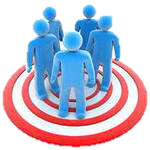 Показатели
эффективности
3
1
2
Задача 2
3
2
1
Задача 3
Цель
Основные преимущества программного бюджета:
- установление ответственности каждого распорядителя бюджетных средств за конкретный результат его деятельности;
- возможность оценки реальных результатов деятельности ведомств в детализации до услуг, работ, мероприятий;
- возможность оценки эффективности работы учреждений в процессе достижения целей, выполнения муниципальных заданий.
26
Программная структура расходов бюджета
(тыс. руб.)
26
Расходы бюджета Большемурашкинского муниципального  района, формируемые в рамках муниципальных программи непрограммные расходы
2017 год
2018 год
2019 год
327,5 млн. руб.
(98,7 %)
252,5 млн. руб.
(78,8 %)
312,8 млн. руб.
(89,6 %)
4,3 
млн. руб.
(1,3 %)
68,1
млн. руб.
(21,2 %)
36,5
млн. руб.
(10,4 %)
Расходы бюджета , формируемых в рамках муниципальных программ
Непрограммные расходы
28
Муниципальная программа «Развитие образования Большемурашкинского муниципального района на 2015-2017 годы»
в бюджете на 2017 год запланирована в сумме 185 796,5 тыс. руб.
Цель программы: Формирование на территории Большемурашкинского муниципального района образовательной системы, обеспечивающей доступность качественного образования
Подпрограмма  3. «Развитие системы оценки качества образования и информационной прозрачности системы образования»
3 710,1 тыс. руб.
Подпрограмма 1.
 «Развитие дошкольного и общего образования»
144 000,6 тыс. руб.
Подпрограмма 2. 
 «Развитие дополнительного образования и воспитания детей и молодежи»
21 663,2 тыс. руб.
Подпрограмма 5. «Обеспечение реализации муниципальной программы»
16 422,6тыс. руб.
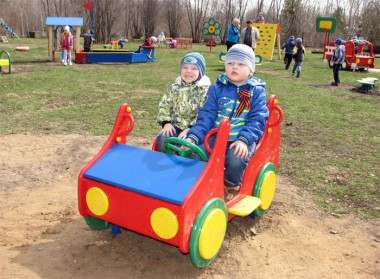 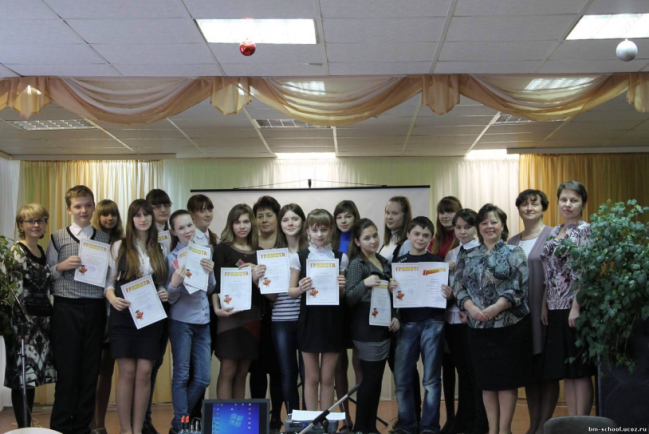 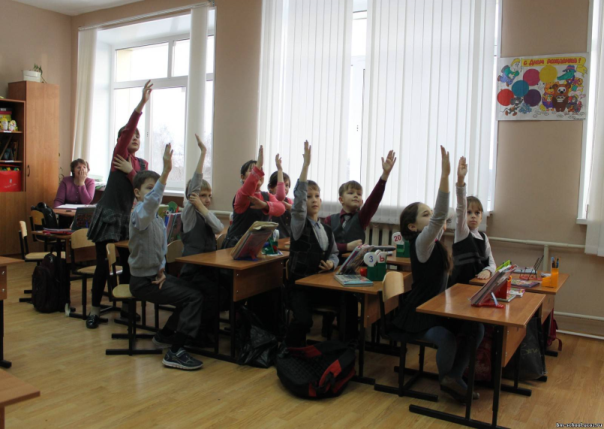 29
Объем расходов местного бюджета на образование в расчете на 1 жителя увеличится за 2017-2019 годы
с 18,8 тыс. руб. до 20,5 тыс. руб.
30
Муниципальная программа «Развитие культуры и туризма в Большемурашкинском муниципальном района на 2016-2018 годы»
запланирована в бюджете на 2017 год – 32 366,1 тыс. руб., на 2018 год – 33 692,6 тыс. руб.
Подпрограмма «Хозяйственное обслуживание сферы культуры 
2017 г. – 4 817,5 тыс. руб.,
2018 г. – 4 820,5 тыс. руб.
Подпрограмма «Наследие»
2017 г. - 27 548,6 тыс. руб.,
2018 г. – 28 872,1 тыс. руб.
Цель программы:  Создание  благоприятных условий для сохранения, поддержки и развития культуры и туризма в Большемурашкинском муниципальном районе
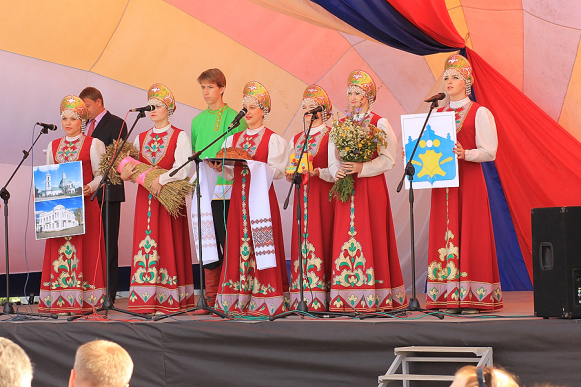 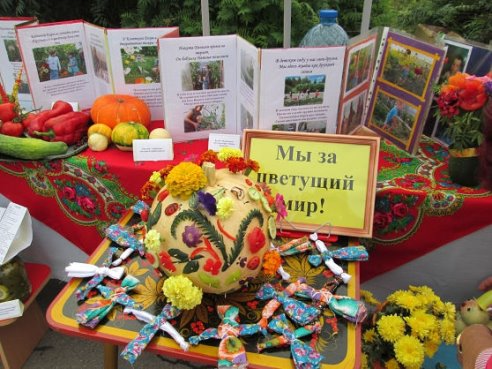 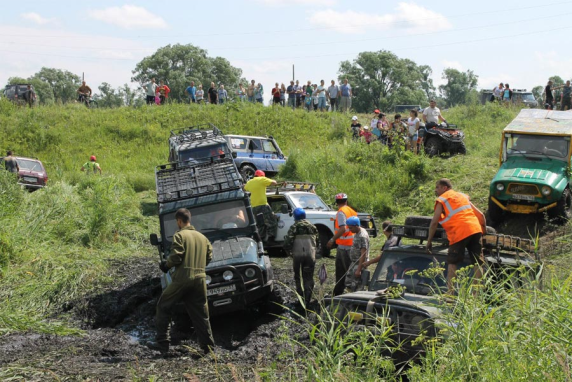 Объем расходов местного бюджета на культуру  в расчете на 1 жителя за 2017-2019 годы (тыс. руб.)
31
Муниципальная программа «Развитие физической культуры и спорта Большемурашкинского муниципального района на 2017-2019 годы»
запланирована в бюджете на: 2017 г.– 1 907,8 тыс. руб., 2018 г. – 1 389,2 тыс. руб., 2019 г. – 2 178,7 тыс. руб.
Цель программы: Создание условий, обеспечивающих возможность гражданам систематически заниматься физической культурой и спортом, подготовка спортсменов для участия в районных и областных спортивных мероприятиях, создание условий для наиболее полного и качественного развития молодежи и реализации ее потенциала в интересах Большемурашкинского муниципального района.
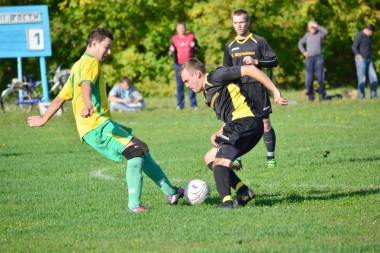 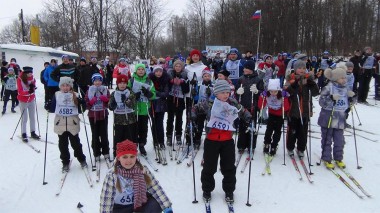 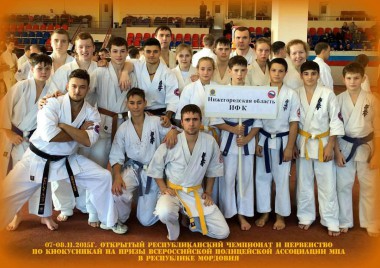 Объем расходов местного бюджета на физическую культуру и спорт в расчете на 1 жителя за 2017-2019 годы (тыс. руб.)
32
Муниципальная программа «Информатизация Большемурашкинского муниципального района Нижегородской области на 2015-2017 годы» 
в бюджете на 2017 год запланирована в сумме 4 247,6 тыс. руб.
Цель программы: Повышение качества и эффективности муниципального управления на основе использования органами местного самоуправления возможностей информационных систем и телекоммуникационных технологий
Целевые индикаторы
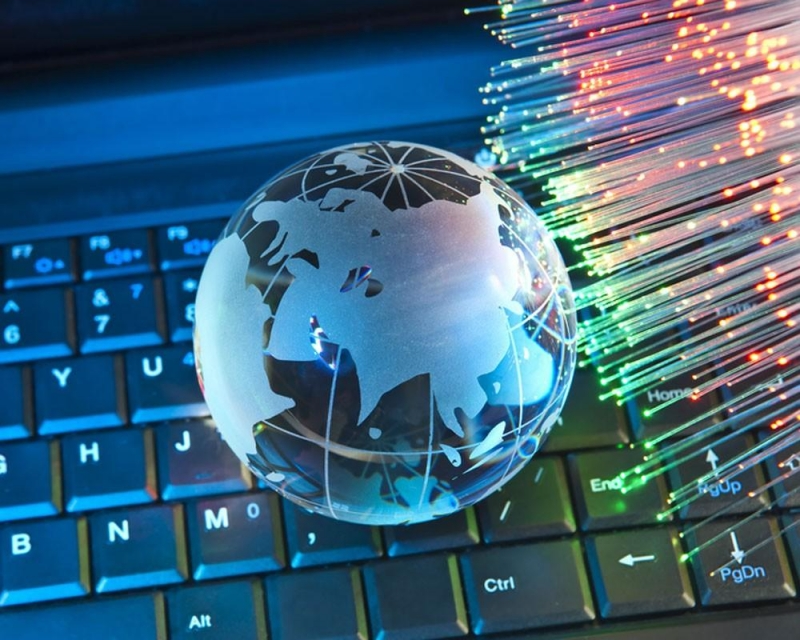 33
Муниципальная программа «Управление муниципальными финансами Большемурашкинского муниципального района Нижегородской области»
в бюджете на 2017 год запланирована в сумме 32 931,7 тыс. руб.
Цель программы: Обеспечение сбалансированности и устойчивости бюджета Большемурашкинского муниципального района Нижегородской области, повышение эффективности и качества управления муниципальными финансами Большемурашкинского муниципального района Нижегородской области
Подпрограмма 1. 
«Организация и совершенствование бюджетного процесса Большемурашкинского муниципального района Нижегородской области»
54,0 тыс. руб.
Целевые индикаторы
Подпрограмма 2.
«Создание условий для эффективного выполнения собственных и передаваемых полномочий органами местного самоуправления поселений Большемурашкинского муниципального района Нижегородской области» 
19 418,3 тыс. руб.
Подпрограмма 3. 
«Повышение эффективности бюджетных расходов Большемурашкинского муниципального района Нижегородской области»
803,9 тыс. руб.
Подпрограмма 4.
«Обеспечение реализации муниципальной программы Большемурашкинского муниципального района Нижегородской области»
12 655,5 тыс. руб.
34
Муниципальная программа «Меры социальной поддержки населения Большемурашкинского муниципального района на 2017-2019 годы»
 запланирована в бюджете на: 2017 г.– 4 357,9 тыс. руб., 2018 г. – 4 038,3 тыс. руб., 2019 г. – 4 006,0 тыс. руб.
Цель программы: Обеспечение доступных качественных услуг для различных слоёв населения
Подпрограмма 1.
«Поддержка работников сельскохозяйственного производства в возрасте до 30 лет Большемурашкинского муниципального района Нижегородской области  
на 2017-2019 годы»
2017 г. – 132,0 тыс. руб.
2018 г. – 132,0 тыс. руб.
2019 г. – 132,0 тыс. руб.
Подпрограмма 2.
«Поддержка ветеранов боевых действий Большемурашкинского муниципального района Нижегородской области
на 2017-2019 годы»
2017 г. – 15,0 тыс. руб.
2018 г. – 15,0 тыс. руб.
2019 г. – 15,0 тыс. руб.
Подпрограмма 3.
«Оказание поддержки лицам, оказавшимся в трудной жизненной ситуации, проживающим на территории Большемурашкинского муниципального района Нижегородской области 
на 2017-2019 годы» 
2017 г. – 50,0 тыс. руб.
2018 г. – 50,0 тыс. руб.
2019 г. – 100,0 тыс. руб.
Подпрограмма 4.
«Поддержка лиц пожилого возраста, проживающих на территории Большемурашкинского муниципального района Нижегородской области и иные мероприятия для ветеранов и инвалидов на 2017-2019 годы»
2017 г. – 2 397,5 тыс. руб.
2018 г. – 2 350,4 тыс. руб.
2019 г. – 1 861,1 тыс. руб.
Подпрограмма 6.
«Поддержка детей сирот и детей, оставшихся без попечения родителей, проживающих на территории Большемурашкинского муниципального района Нижегородской области 
на 2017-2019 годы»
2017 г. – 1 237,4 тыс. руб.
2018 г. – 1 318,9 тыс. руб.
2019 г. – 1 482,9 тыс. руб.
Подпрограмма 5.
«Поддержка института семьи и иные районные мероприятия в области социальной политики в Большемурашкинском муниципальном районе Нижегородской области  
на 2017-2019 годы»
2017 г. – 526,0 тыс. руб.
2018 г. – 175,0 тыс. руб.
2019 г. – 415,0 тыс. руб.
35
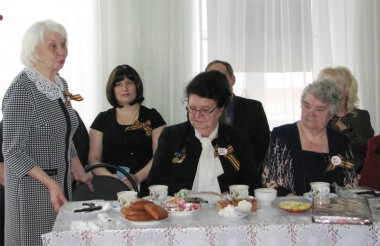 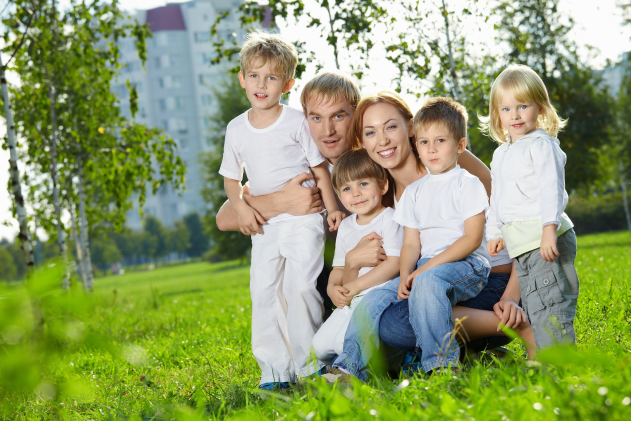 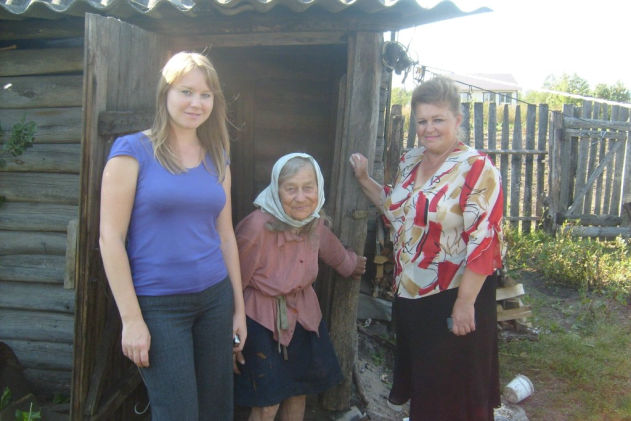 Объем расходов местного бюджета на социальную политику в расчете на 1 жителя на 2017-2019 годы ( тыс.руб)
36
Муниципальная программа «Развитие социальной и инженерной инфраструктуры Большемурашкинского муниципального района Нижегородской области на 2015-2017 годы» 
в бюджете на 2017 год запланирована в сумме 3 584,8 тыс. руб.
Цель программы: Создание материальной базы развития социальной инженерной инфраструктуры для обеспечения решения главной стратегической цели - повышение качества жизни населения  Большемурашкинского района
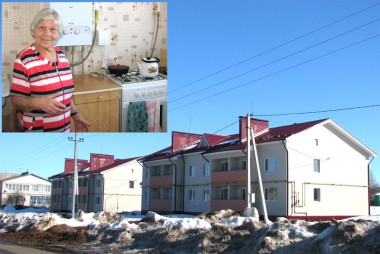 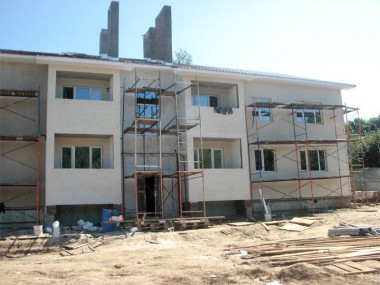 Бюджетные ассигнования в рамках Программы будут направлены:
на переселение граждан из аварийного жилищного фонда – 1 500 тыс. руб.;
на проектные работы по газоснабжению Дома культуры и детского сада в с. Кишкино – 1 684,8 тыс. руб.;
на подведение социально-инженерной инфраструктуры у домам граждан, переселенных из аварийного жилищного фонда – 400 тыс. руб.
37
Муниципальная программа «Повышение  эффективности муниципального управления Большемурашкинского муниципального района Нижегородской области на 2015-2017 годы» 
в бюджете на 2017 год запланирована в сумме 25 588,7 тыс. руб.
Цель программы: Создание условий для повышения эффективности муниципального управления, развития местного самоуправления и муниципальной службы
Подпрограммы
Подпрограмма 3.
Обеспечение внедрения и развития механизма предупреждения коррупции, выявления и разрешения конфликта интересов в Большемурашкинском муниципальном районе Нижегородской области на 2015-2017 годы
в сумме 0,0 тыс. руб.
Подпрограмма 1.
Повышение эффективности муниципального управления, развитие местного самоуправления и муниципальной службы Большемурашкинского муниципального района Нижегородской области на 2015-2017 годы
в сумме 100,0 тыс. руб.
Подпрограмма 2.
Развитие ресурсного обеспечения и юридическая поддержка органов местного самоуправления Большемурашкинского муниципального района Нижегородской области на 2015-2017 годы
в сумме 1 698,6 тыс. руб.
Подпрограмма 5.
Обеспечение реализации муниципальной программы  «Повышение эффективности муниципального управления Большемурашкинского муниципального района Нижегородской области н
а 2015-2017 годы
в сумме 19 091,1 тыс. руб.
Подпрограмма 4.
Предоставление социальных гарантий лицам, замещающим муниципальные должности, должности муниципальной службы и служащим органов местного самоуправления Большемурашкинского муниципального района Нижегородской области на 2015-2017 годы
в сумме 4 669,0 тыс. руб.
38
39
Муниципальная программа «Развитие агропромышленного комплекса Большемурашкинского муниципального района Нижегородской области»
запланирована в бюджете на: 2017 г.– 27 466,8 тыс. руб., 2018 г. – 27 524,0 тыс. руб., 2019 г. – 27 348,6 тыс. руб.
Цель программы: Развитие производственно-финансовой деятельности сельскохозяйственных организаций и обеспечение создания условий для реализации муниципальной программы
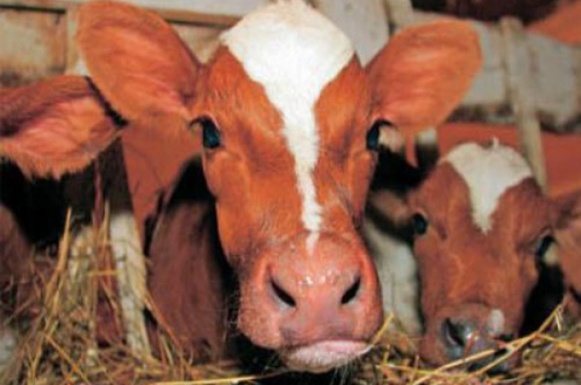 Подпрограмма 1.
«Развитие сельского хозяйства Большемурашкинского муниципального района Нижегородской области» до 2020 года 
2017 г. – 23 514,9 тыс. руб.
2018 г. – 23 572,1 тыс. руб.
2019 г. – 23 351,5 тыс. руб.
Подпрограмма 2.
«Обеспечение реализации муниципальной программы»
2017 г. – 3 951,9 тыс. руб.
2018 г. – 3 951,9 тыс. руб.
2019 г. – 3 997,1 тыс. руб.
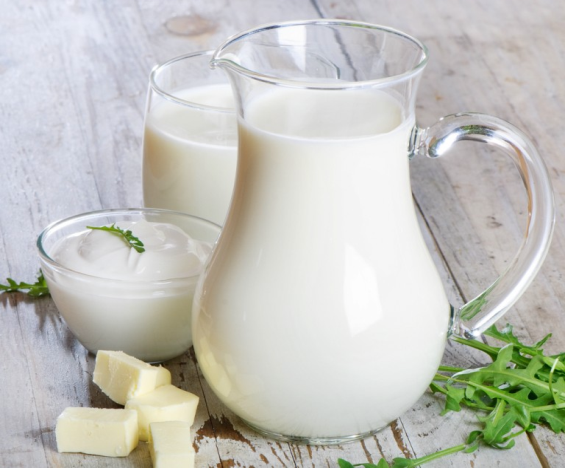 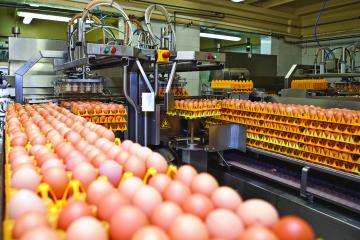 40
Муниципальная программа «Развитие пассажирского автотранспорта  Большемурашкинского муниципального района на 2017-2020 годы»
запланирована в бюджете на: 2017 г.– 3 000,0 тыс. руб., 2018 г. – 900,0 тыс. руб., 2019 г. – 3 000,0 тыс. руб.
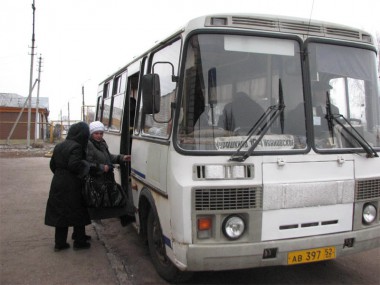 Цель программы: обеспечение населения услугами пассажирского автотранспорта
Основные задачи Программы
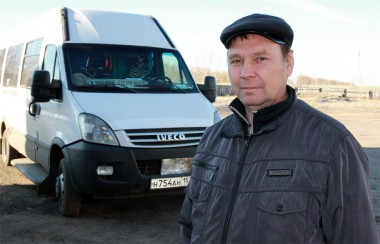 41
Межбюджетные трансферты, направляемые в бюджеты поселений
(тыс. руб.)
42
Муниципальный долг
Муниципальный долг -  это совокупность долговых обязательств муниципального образования.
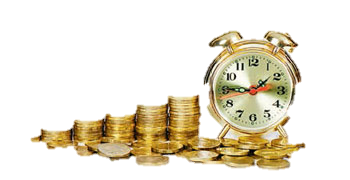 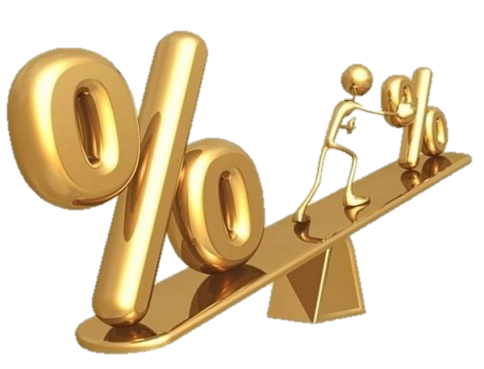 Верхний предел муниципальный долга
(тыс. руб.)
Источники финансирования дефицита бюджета
 на 2017-2019 гг.
Источники финансирования дефицита бюджета
(2017 г. – 1 561,7 тыс. руб.,
2018 г. – 1 682,7 тыс. руб.,
2019 г. – 0,0 тыс. руб.)
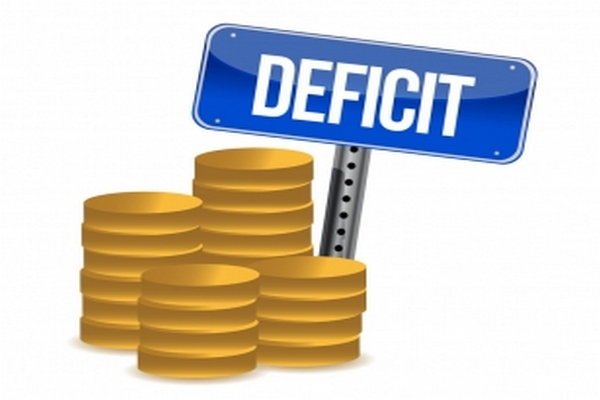 Остатки средств местного бюджета на начало текущего финансового года
(2017 г. – 1 561,7 тыс. руб.,
2018 г. – 1 682,7 тыс. руб.,
2019 г. – 0,0 тыс. руб.)
44
О финансовом управлении
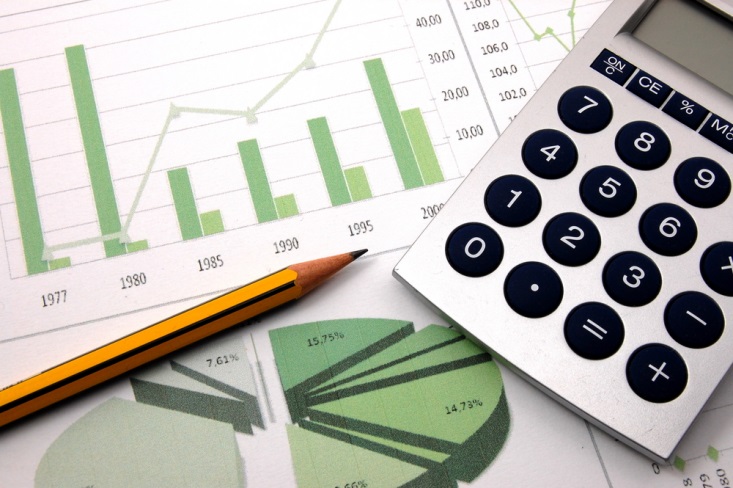 Разработчиком презентации «Бюджет для граждан» является финансовое управление администрации Большемурашкинского муниципального района.

       Основные задачи:
Составление проекта бюджета на очередной финансовый год и плановый период;
Организация исполнения бюджета;
Организация финансового контроля за исполнением бюджета
45
СПАСИБО ЗА ВНИМАНИЕ!
Финансовое управление администрации Большемурашкинского муниципального района 
2016 год